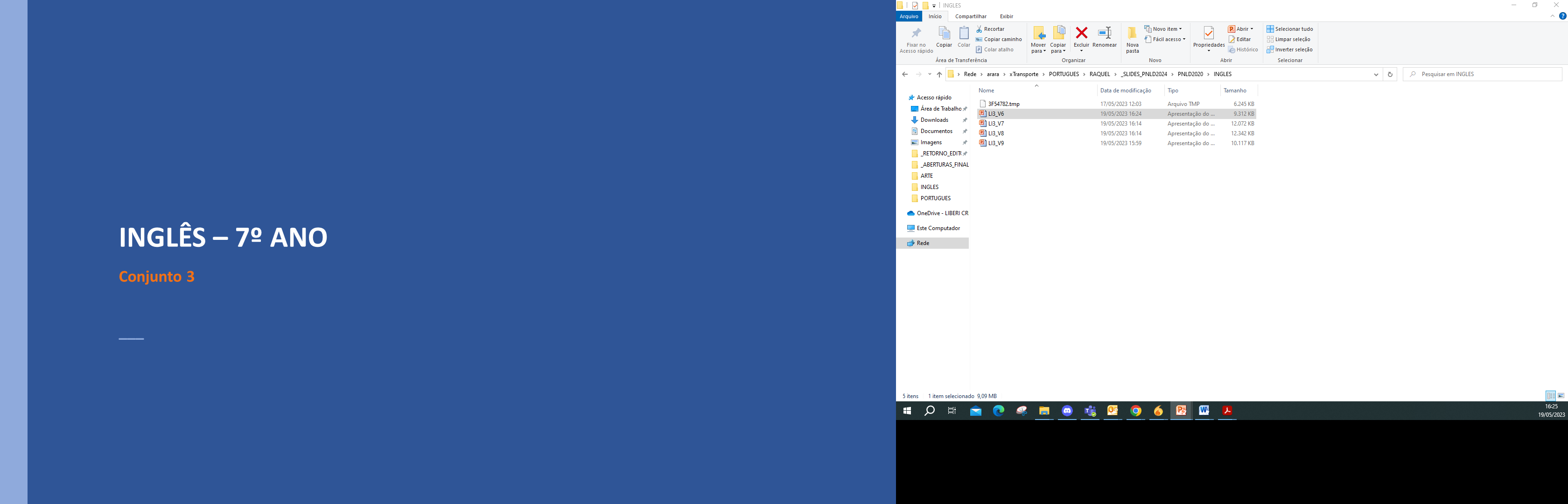 LÍNGUA INGLESA – 7º ANO									 Conjunto 3
Unidade 7
2
LÍNGUA INGLESA – 7º ANO									 Conjunto 3
Sinopse
A sinopse é um resumo de um livro, mas também pode ser de outra obra cultural, como um filme ou um espetáculo. No início da sinopse é comum ter o título da obra, o nome do autor ou do produtor, a data de publicação e outras informações relevantes do produto. Depois, apresenta-se um resumo sobre o conteúdo da obra de modo a deixar o leitor interessado.
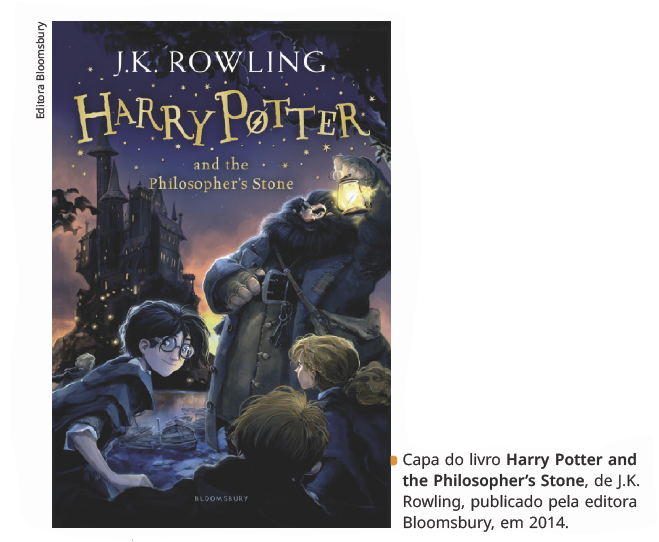 3
LÍNGUA INGLESA – 7º ANO									 Conjunto 3
Gêneros de livros
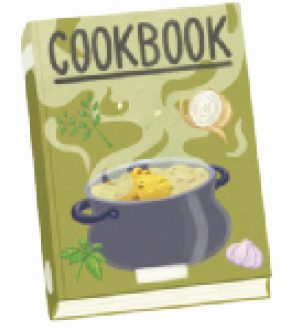 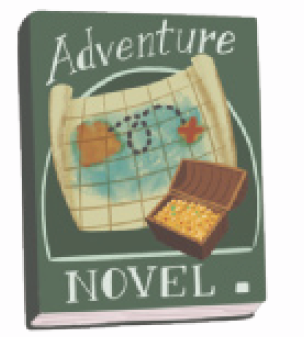 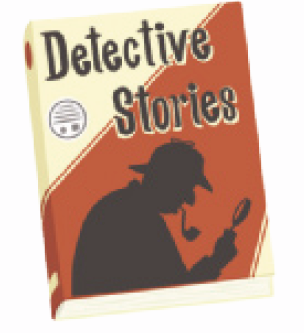 detective story
cookbook
adventure novel
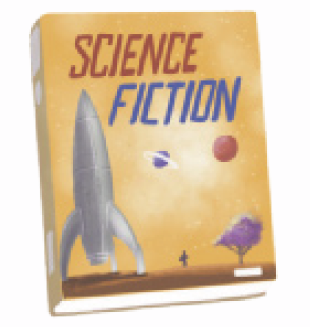 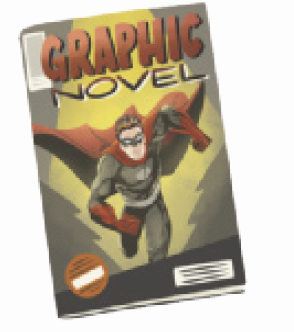 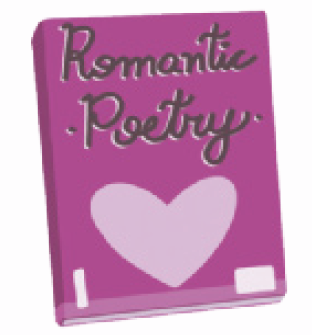 science fiction
graphic novel
poetry
4
LÍNGUA INGLESA – 7º ANO									 Conjunto 3
Capa de livro
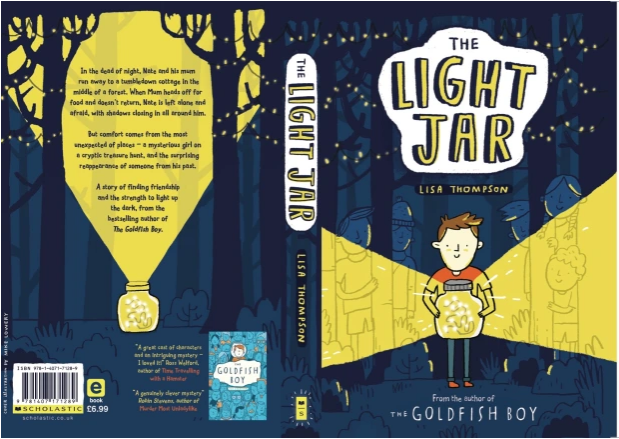 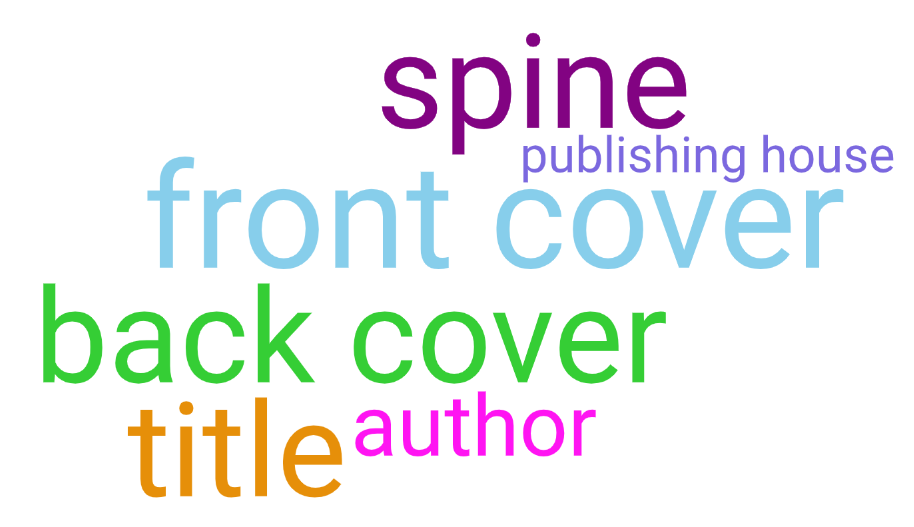 5
LÍNGUA INGLESA – 7º ANO									 Conjunto 3
Para as frases negativas, usa-se not  com o verbo to be e o verbo principal tem a adição da partícula -ing.
 I was not reading a book last class.

Para as frases interrogativas, o verbo to be vem antes do sujeito e o verbo principal tem a adição da partícula -ing.
Were you studying literature yesterday night?
Past continuous
É o tempo verbal usado para falar de ações que estavam acontecendo em um período de tempo no passado.
As frases no past continuous são formadas pelo verbo to be no passado (was, were) e o verbo principal com a adição da partícula -ing.
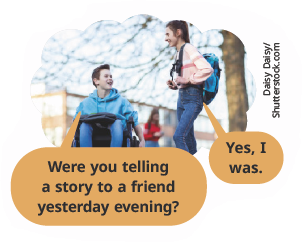 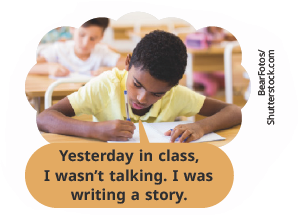 6